JOONISTAME NUMBRIST
1
	       	       
Heli Pundonen
2010
1ERINEVAD PUUD
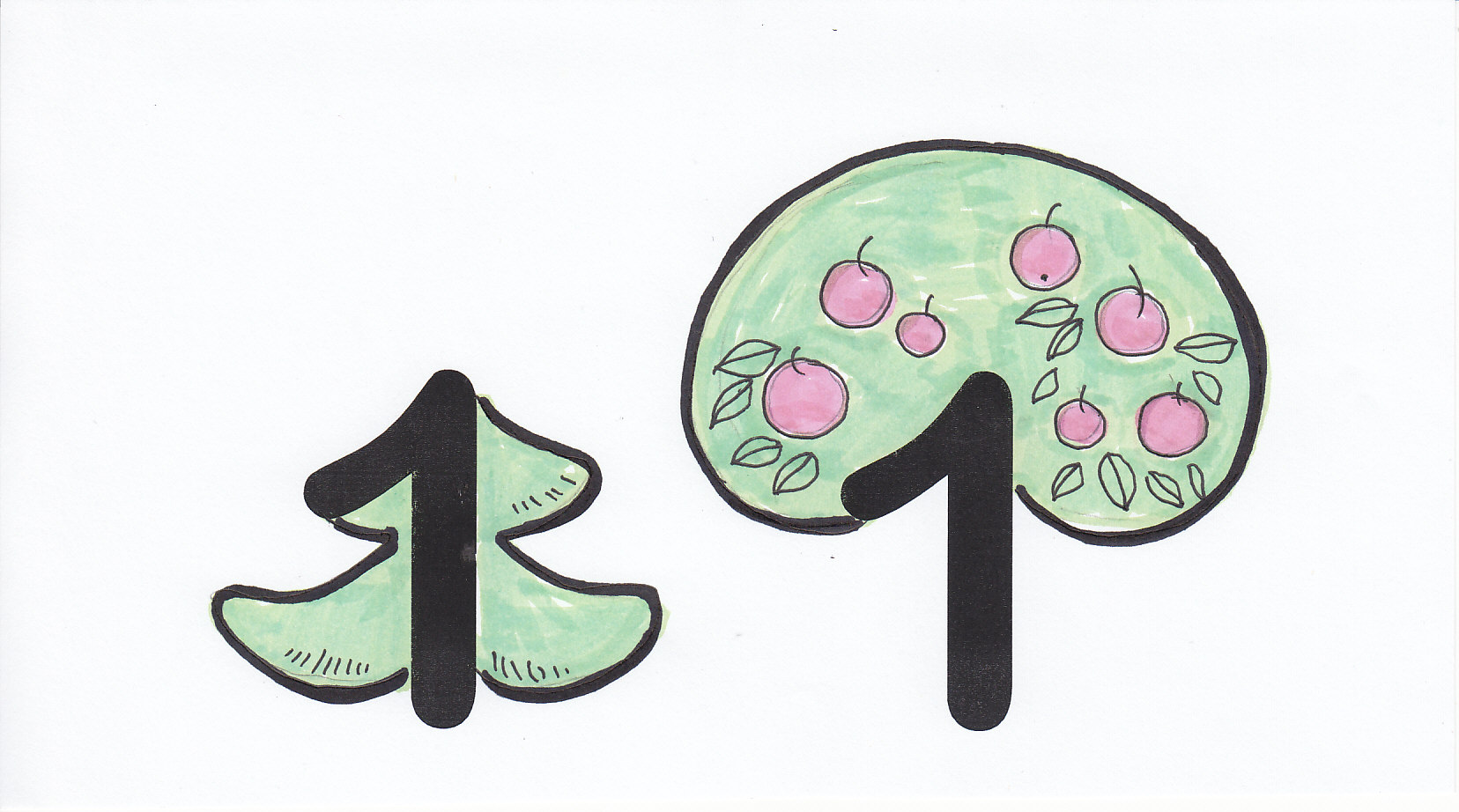 1SIIL
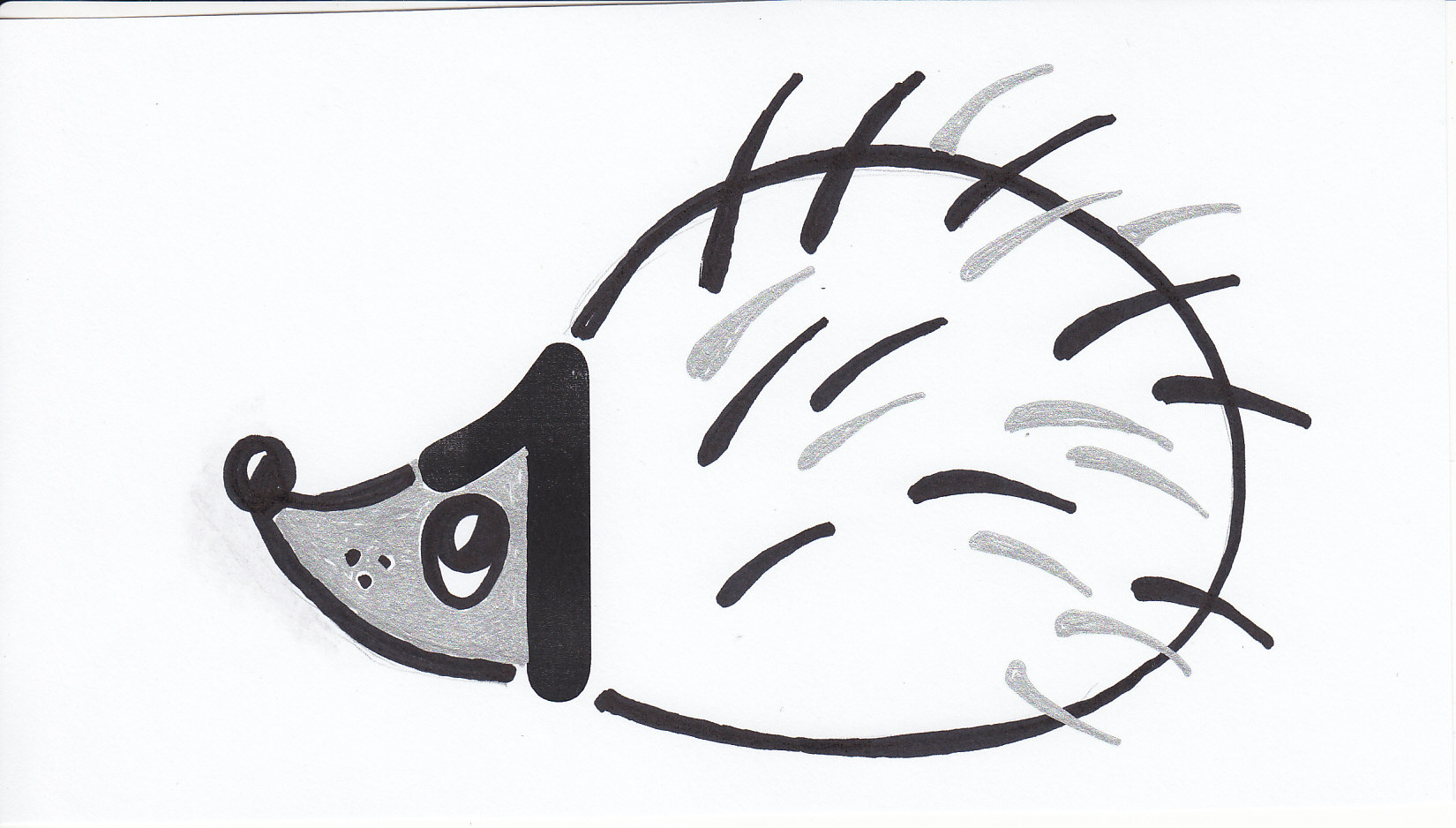 Joel
Dorel